Affordable Care Act - What Is It?
Introduction
healthcare can and should
be better
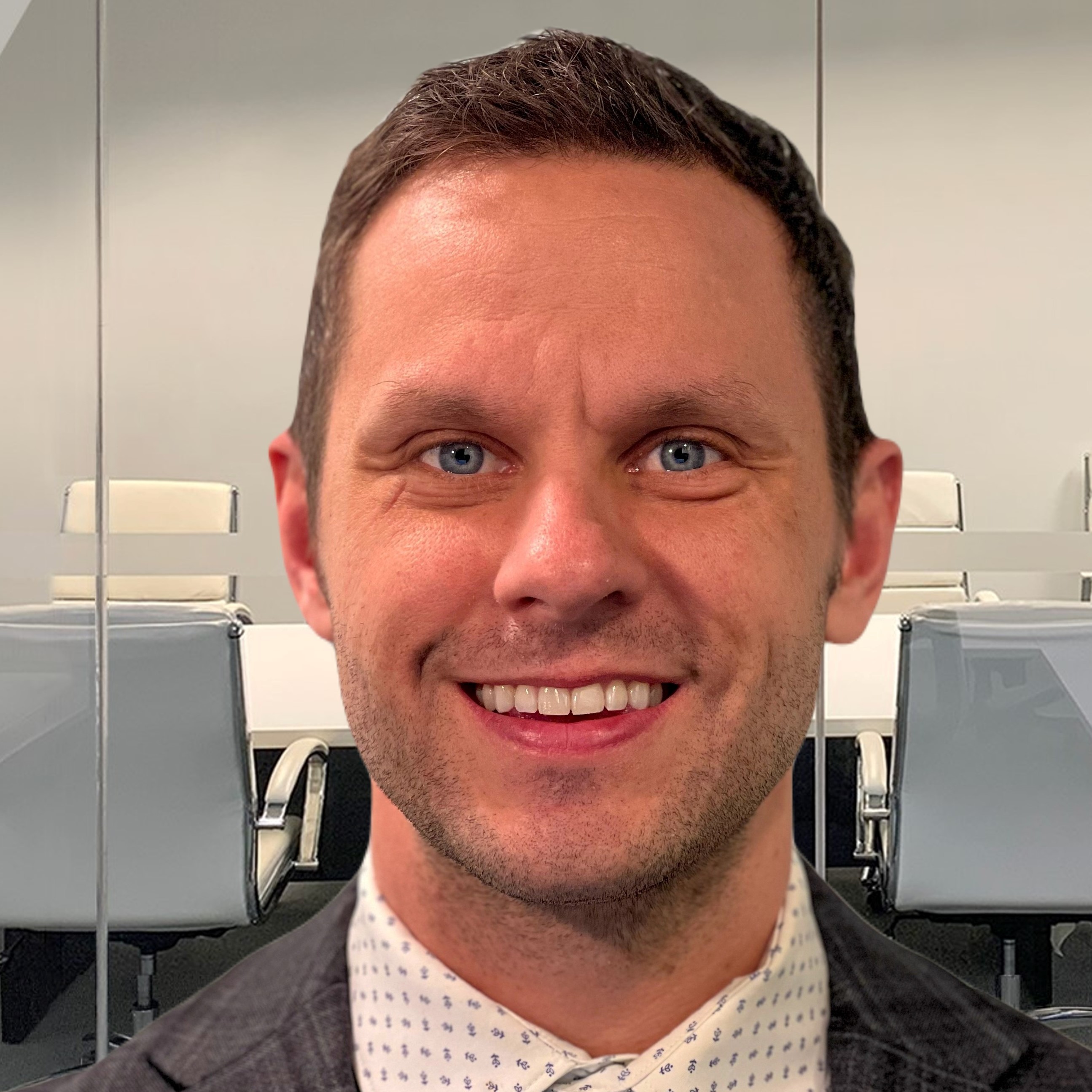 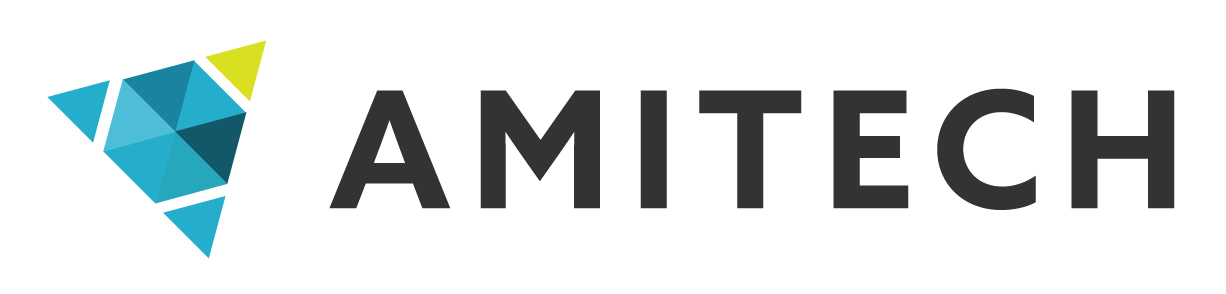 Jake Rouse
Principal Consultant
Jacob.rouse@amitechsolutions.com
763-227-0651
Proud Husband, Father of 4, Coach, and Avid DIYer. 
Values the drive me: health, improvement, family, community, and faith
Background: Health system leadership and consulting (executive, revenue cycle, finance, automation)
Chair / Board: Local United Way, Church Finance Committee, Community Garden organization,  HFMA WI (officer rotation)
Data, analytics and automation strategies and solutions 
to make healthcare more proactive, higher quality and less expensive for everyone
Here’s why it matters: Lower Cost, Enduring, Value-Driven Results, Unrivaled Speed & Efficiency
Presentation Description
Learning objectives	
Understand the most key elements of this enormous bill
What were some positives of the ACA
What were some negatives of the ACA
Whats does “get rid of Obama Care” really mean?
Healthcare is Complicated
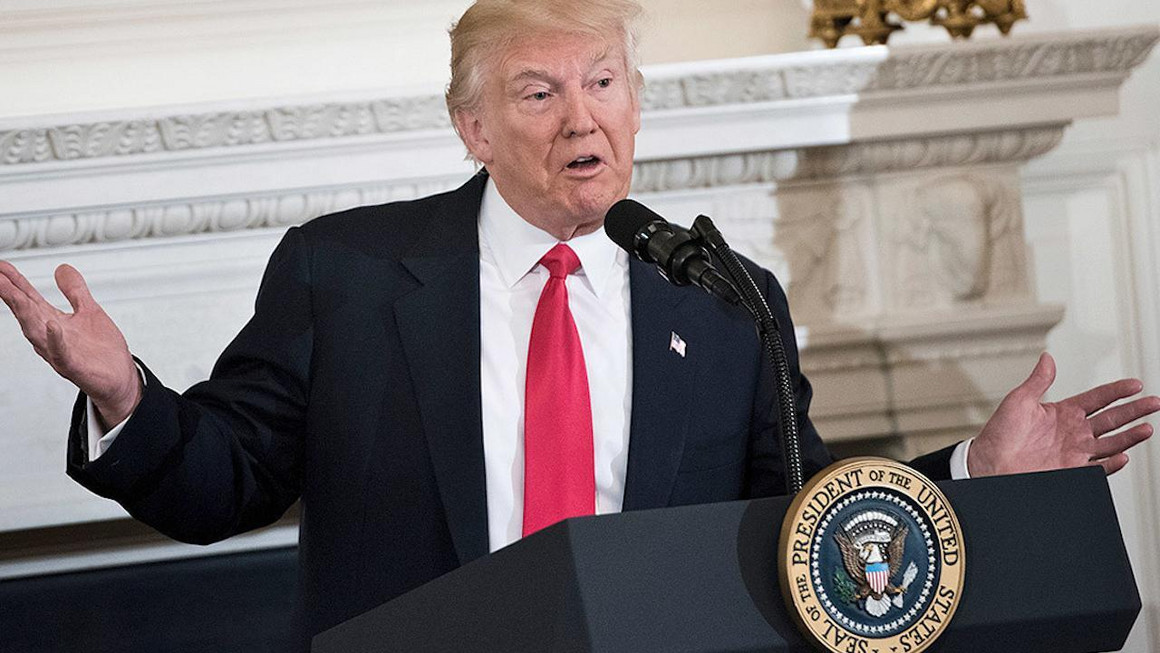 “Nobody knew healthcare could be so complicated”
Affordable Healthcare Act Summary
Summary
[Speaker Notes: KFF. (2018, December 17). Summary of the affordable care act. KFF. Retrieved September 10, 2022, from https://www.kff.org/health-reform/fact-sheet/summary-of-the-affordable-care-act/]
Goals (As Stated by HHS)
[Speaker Notes: U.S. Department of Health & Human Services. (2023). About the Affordable Care Act. Retrieved from https://www.hhs.gov/healthcare/about-the-aca/index.html]
ACA: Key Elements
Individual Mandate
Individual Mandate: Summary
Goal: encourage people to get health insurance

Requiring (most) Americans to have health insurance or pay a penalty

Penalty eliminated in 2019 but mandate itself remains in effect
Tax Cuts and Jobs Act 2017
Individual Mandate: Positives and Negatives
Positives
Negatives
Diffucult to know the impact on national coverage 

Difficult to enforce

Perceptions of fairness and government overreach
Spread the risk of healthcare costs across a larger pool of people.
Health Insurance Exchange
Health Insurance Exchange: Summary
Goal: offer a marketplace where individuals and small businesses can shop for and compare health insurance

Temporary insurers incentives to offer products on exchange
Risk corridor payments: cover losses in early years
Reinsurance payments: cover cost of higher risk individuals

Creation of nonprofit health insurance entity, the "Consumer Operated and Oriented Plan" (“CO-OP“)

 American Rescue Plan Act (ARPA)
Increased subsidy funding
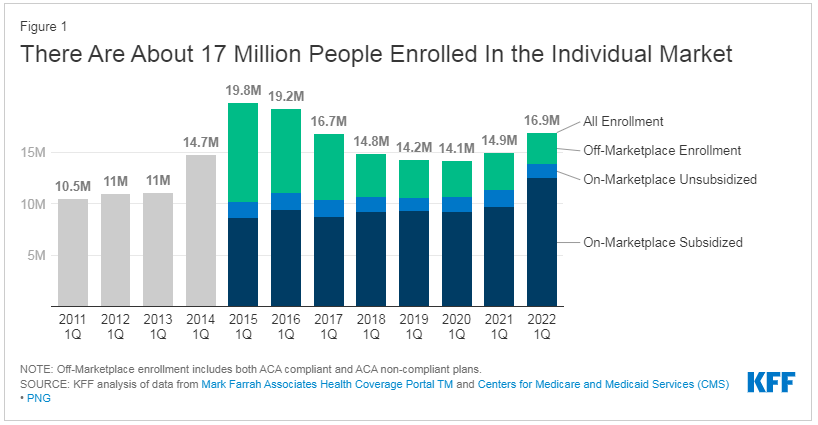 [Speaker Notes: https://www.kff.org/health-reform/issue-brief/explaining-health-care-reform-risk-adjustment-reinsurance-and-risk-corridors/
https://www.kff.org/policy-watch/as-aca-marketplace-enrollment-reaches-record-high-fewer-are-buying-individual-market-coverage-elsewhere/
https://www.kff.org/private-insurance/issue-brief/insurer-participation-on-the-aca-marketplaces-2014-2021/]
Health Insurance Exchange: Positives and Negatives
Positives
Negatives
High Premiums: health insurance is expensive even in this model

Lower enrollment than expected (specifically CO-OPs)

4 of 23 CO-OPs remained by 2017
What happened: low prices put on marketplace to grow members, losses not sustainable, CO-OPs failed

Enrollees steady decrease until 2020 (COVID funding)
Insurance platform promoting 
Competition
Comparison
Choice

Affordable option for more Americans
Medicaid Expansion
Medicaid Expansion: Summary
What is Medicaid?
ACA Impact
Increased individual eligibility 138% Federal Poverty Level

Increased federal funding
Initial: fund 100% (dropping to 90%) of all new members

National Funding Ratio (State to Federal): $1.90 to $2.23 (2022)
Health coverage 
Focused on: Low-income adults, Children (32M+), Pregnant women, Elderly adults (8M+), People with disabilities (10M+). 
Administered by states, governed federally
Funding Basics: $1 of state funding = $1 federal (minimum) 
$1.00 to $1.90 average pre-ACA
3rd largest program in federal budget
[Speaker Notes: Snyder and Robin Rudowitz Published: May 20, 2015 L. (2016, December 21). Medicaid financing: How does it work and what are the implications? KFF. Retrieved September 10, 2022, from https://www.kff.org/medicaid/issue-brief/medicaid-financing-how-does-it-work-and-what-are-the-implications/ 
Center on Budget and Policy Priorities. (2022). Policy basics: Introduction to Medicaid. Center on Budget and Policy Priorities. Retrieved September 10, 2022, from https://www.cbpp.org/research/health/introduction-to-medicaid 
https://www.kff.org/medicaid/state-indicator/federalstate-share-of-spending/?currentTimeframe=0&sortModel=%7B%22colId%22:%22Location%22,%22sort%22:%22asc%22%7D
https://www.kff.org/medicaid/issue-brief/status-of-state-medicaid-expansion-decisions-interactive-map/
https://www.ncbi.nlm.nih.gov/books/NBK500098/
https://www.kff.org/medicaid/issue-brief/trends-in-state-medicaid-programs-looking-back-and-looking-ahead/view/print/
https://www.kff.org/medicaid/state-indicator/federal-matching-rate-and-multiplier/?currentTimeframe=15&sortModel=%7B%22colId%22:%22Location%22,%22sort%22:%22asc%22%7D
https://www.macpac.gov/subtopic/medicaids-share-of-state-budgets/]
Medicaid Expansion: Positives and Negatives
Positives
Negatives
Expantion funding: Uncertainty
Current Snapshot: 69% vs 65% (pre-ACA) of Medicaid is federally funded

Program financial sustainability

Health system reimbursement for care
Increased Coverage Options for Americans
EVERY STATE has increased Medicaid coverage 
Including 12 states that did not accept increased federal funding
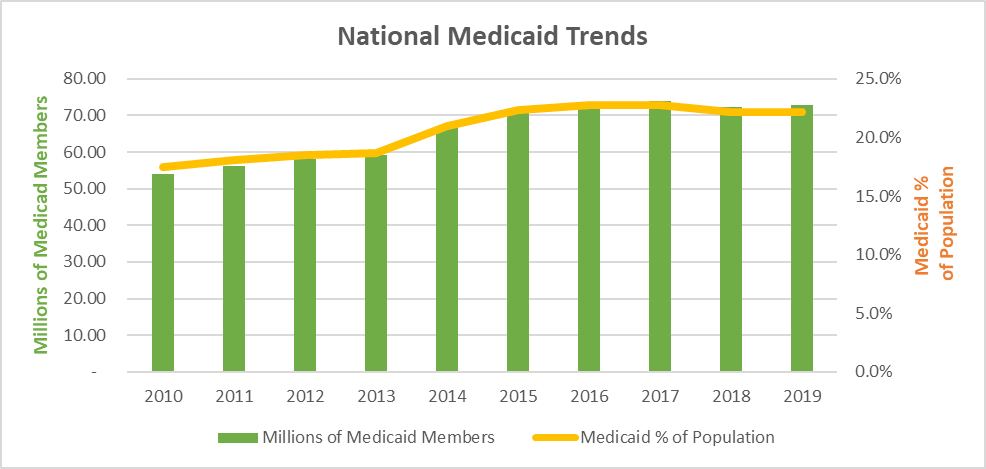 Pre-Existing Conditions
Pre-Existing Conditions: Summary
Protection for Individuals 
Prohibits health insurance companies from denying coverage or charging more for coverage based on pre-existing conditions. 

Goal: decrease uninsured population
Individual Mandate: Positives and Negatives
Positives
Negatives
Increased the cost of health insurance for some
Insurance profitability is an actuary equation that requires cost shifting

Reason insurers leaving the health exchnage market

Legal battles
Affordability for people with pre-existing conditions

Access for people with pre-existing conditions.
Essential Health Benefits
Essential Health Benefits: Summary
Protection for Individuals 
Requires health insurance plans (individual and small group markets) essential health benefits (EHBs). 

Goal: ensure that all Americans have access to appropriate care when covered by health insurance
List of EHBs
Ambulatory patient services: This includes doctor's visits, outpatient surgery, and diagnostic tests.
Emergency services: This includes care you receive at an emergency room, even if you don't have health insurance.
Hospitalization: This includes inpatient care, such as stays in a hospital bed.
Maternity and newborn care: This includes care for pregnant women and their newborns.
Mental health and substance abuse services: This includes counseling and therapy for mental health conditions and addiction.
Prescription drugs: This includes coverage for prescription medications.
Rehabilitative and habilitative services and devices: This includes care for people who have disabilities, such as physical therapy and wheelchairs.
Laboratory services: This includes blood tests, urinalysis, and other tests that are used to diagnose and treat medical conditions.
Preventive and wellness services: This includes services that help you stay healthy, such as annual physicals and vaccinations.
Pediatric services, including oral and vision care: This includes care for children, such as well-child visits and dental care.
Essential Health Benefits: Positives and Negatives
Positives
Negatives
Increased the cost of health insurance for some
Insurance profitability is an actuary equation that requires cost shifting
Standardization and affordability for basic services
Health Information Technology (HIT)
HIT: Summary
Funding for the development, adoption, and regulating  of HIT
Meaningful use
Funds to assist EHR adoption.
$34.7B federal funds
Health Information Technology for Economic and Clinical Health (HITECH) Act
Interoperable EHR systems and for the protection of patient privacy and security. 
Created the Office of the National Coordinator for Health Information Technology (ONC), 
Outcomes
Requires health plans to provide patients with electronic copies of their health records
Requires health information exchanges (HIEs) to be established in all states
Sources: HealthIT.gov, CMS
HIT: Positives and Negatives
Positives
Negatives
Healthcare is NOT less expensive or producing better outcomes
Healthcare needs data and technology standardization and governance

As of 2021, 90%+ of physician practices and hospitals using certified electronic health records 

We have lot of data
[Speaker Notes: https://www.healthit.gov/data/quickstats#:~:text=As%20of%202021%2C%20nearly%209,a%20consistent%20trend%20since%202015.]
Less Discussed Elements
ACA: Less Discussed Elements
Final Takeaways
Result 1 of 2
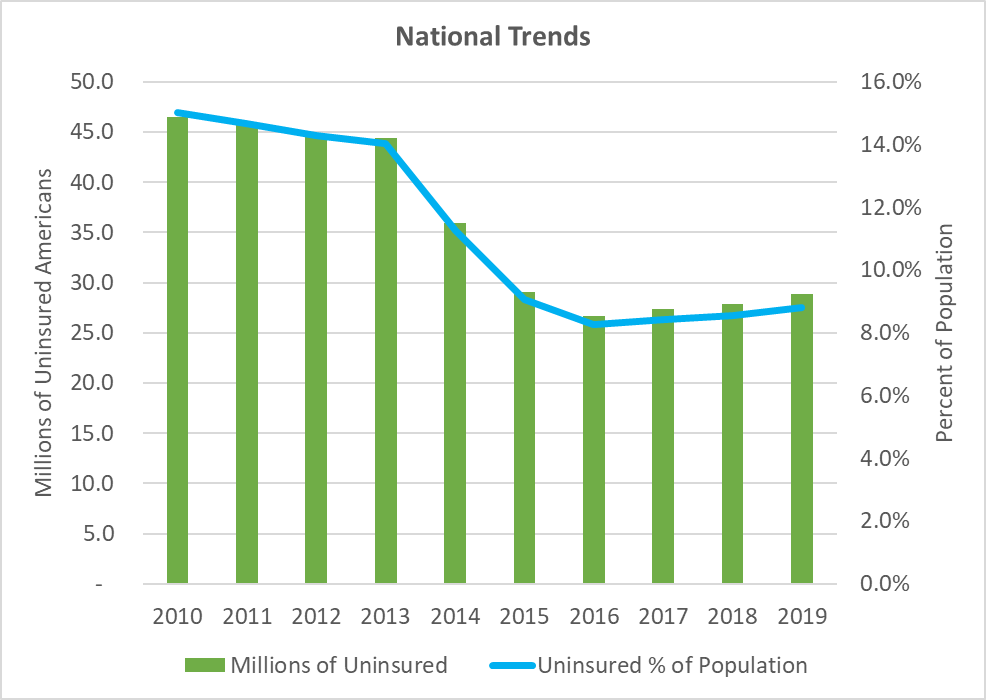 More Americans Have Coverage
Result 2 of 2
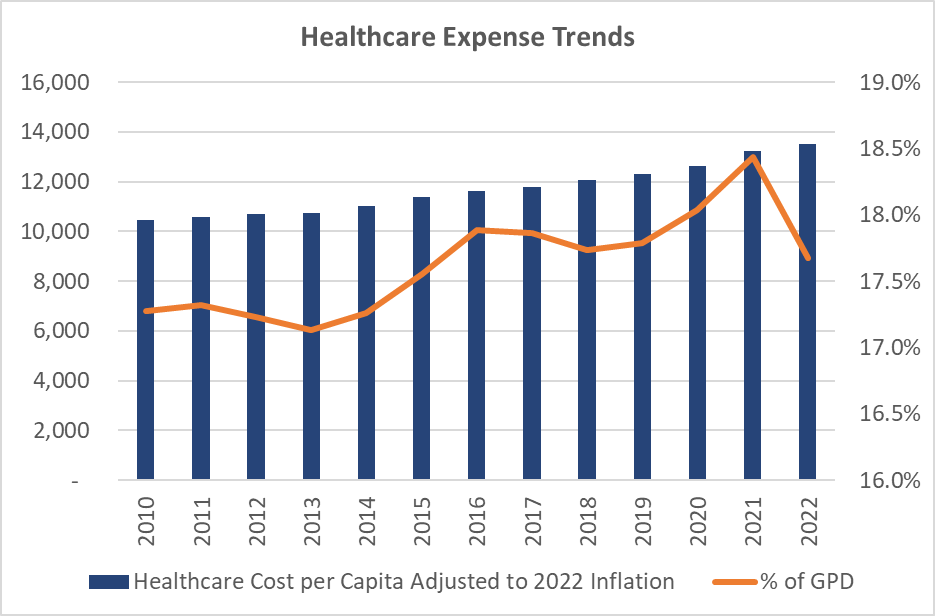 $4.5 Trillion
Estimated 2022 United States projected healthcare spend
$13,500
29%
Estimated 2022 United States projected healthcare spend / person
Increase in Per Capita Healthcare Spend (Adjusted for Inflation)  from 2010 to 2022
[Speaker Notes: Graph:
Research Excel Document “Healthcare Affordability” authored by Jacob Rouse

Sources:
U.S. Centers for Medicare and Medicaid Services. (2020). NHE Summary, including share of GDP, CY 1960-2019. U.S. Centers for Medicare and Medicaid Services. Retrieved December 13, 2021, from https://www.cms.gov/Research-Statistics-Data-and-Systems/Statistics-Trends-and-Reports/NationalHealthExpendData/NationalHealthAccountsHistorical.
U.S. Centers for Medicare and Medicaid Services. (2020). NATIONAL HEALTH EXPENDITURES BY TYPE OF SERVICE AND SOURCE OF FUNDS:  CALENDAR YEARS 1960 to 2019. Retrieved December 13, 2021, from https://www.cms.gov/Research-Statistics-Data-and-Systems/Statistics-Trends-and-Reports/NationalHealthExpendData/NationalHealthAccountsHistorical.
U.S. Centers for Medicare and Medicaid Services. (2020). National Health Expenditure Data: Historical. U.S. Centers for Medicare and Medicaid Services. Retrieved December 13, 2021, from https://www.cms.gov/Research-Statistics-Data-and-Systems/Statistics-Trends-and-Reports/NationalHealthExpendData/NationalHealthAccountsHistorical. Table 2 National Health Expenditure Amounts and Annual Percent Change by Type of Expenditure: Calendar Years 2012-2028
U.S. Centers for Medicare and Medicaid Services. (2020). National Health Expenditure Data: Historical. U.S. Centers for Medicare and Medicaid Services. Retrieved December 13, 2021, from https://www.cms.gov/Research-Statistics-Data-and-Systems/Statistics-Trends-and-Reports/NationalHealthExpendData/NationalHealthAccountsHistorical. Table 1: National Health Expenditures and Selected Economic Indicators, Levels and Annual Percent Change: Calendar Years 2012-2028
United States Congressional Budget Office. (2021). Budget and Economic Data. Congressional Budget Office. Retrieved December 13, 2021, from https://www.cbo.gov/data/budget-economic-data#4. 


Other Sources:
Bureau of Economic Analysis. (2021). Health care. Health Care | U.S. Bureau of Economic Analysis (BEA). Retrieved December 3, 2021, from https://www.bea.gov/data/special-topics/health-care. 
Published by Jenny Yang, & 8, S. (2021, September 8). U.S. health spending as share of GDP 1960-2020. Statista. Retrieved December 3, 2021, from https://www.statista.com/statistics/184968/us-health-expenditure-as-percent-of-gdp-since-1960/. 
Centers for Medicare & Medicaid Services. (2020). National Health Expenditure Data (Historical). Centers for Medicare & Medicaid Services. Retrieved December 3, 2021, from https://www.cms.gov/Research-Statistics-Data-and-Systems/Statistics-Trends-and-Reports/NationalHealthExpendData/NationalHealthAccountsHistorical#:~:text=U.S.%20health%20care%20spending%20grew,spending%20accounted%20for%2017.7%20percent.]
Final Question
Whats does “get rid of Obama Care” really mean?
13,000 pages of legislation to remove, update, replace
Thank you!
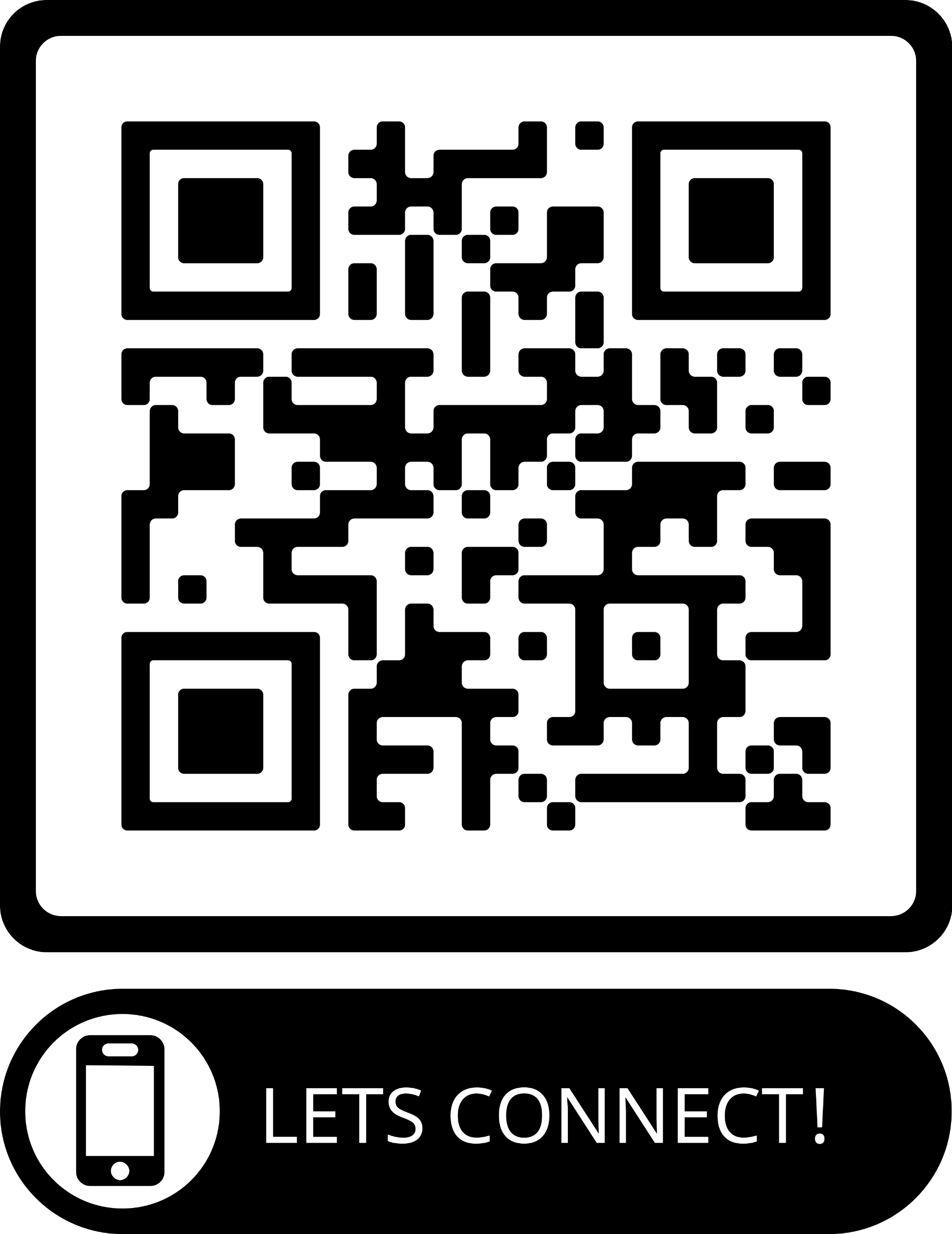 Healthcare data, analytics and automation strategies and solutions
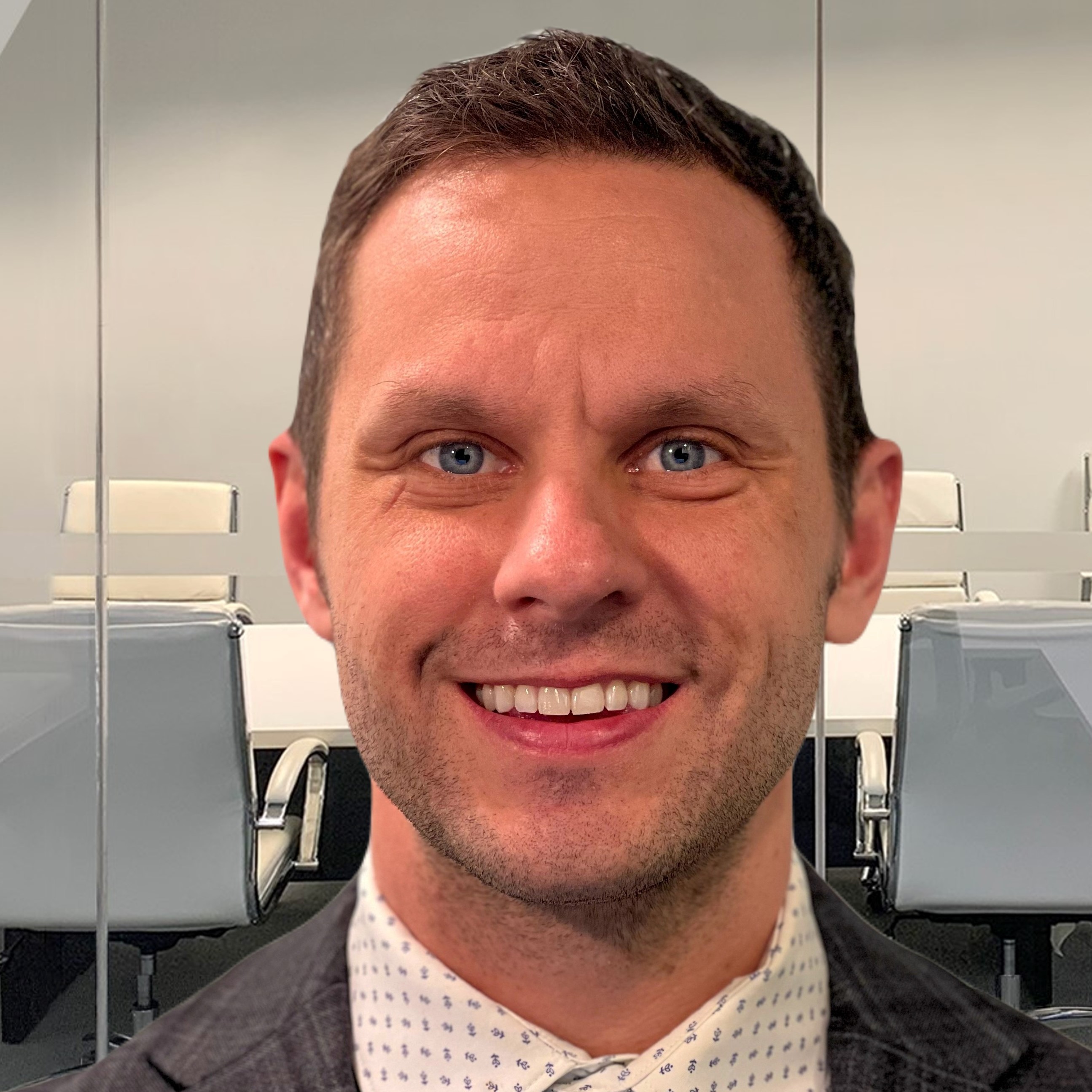 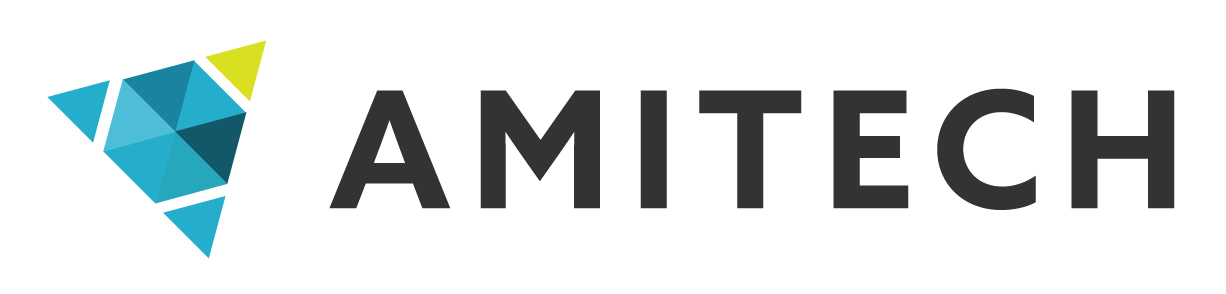 Jake Rouse
Principal Consultant
Jacob.rouse@amitechsolutions.com
763-227-0651